Становление и развитие органов хозяйственной юрисдикции БССР
Подготовил: Полеенко Артур
В годы гражданской войны и в период военного коммунизма действовал административный порядок разрешения хозяйственных споров. В связи со слабым развитием товарно-денежных отношений споры между казенными предприятиями не допускались.
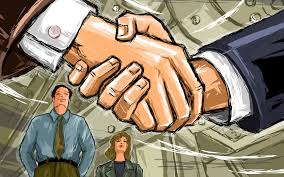 1921 - 1931 годы. Период деятельности арбитражных комиссий
Деятельность государственных предприятий полностью регулировалась административными предписаниями, которые поступали от центров и главков ВСНХ. 
Распределение производственной продукции осуществлялось на основе распоряжений указанных органов; снабжение предприятий необходимым сырьем, топливом, материалами также производилось на основании нарядов, выдаваемых центрами и главками. 
Предприятия состояли на сметно-бюджетном финансировании; договорная система снабжения и сбыта не использовалась. Сфера правового воздействия на общественные отношения была сведена до минимума; не было и хозрасчетных отношений. В таких условиях между хозяйствующими субъектами не возникали споры и, как следствие, судебные процессуальные отношения.
3 апреля 1922 года ВСНХ своим постановлением образовал Арбитражную комиссию и 21 сентября 1922 года были учреждены арбитражные комиссии при областных и губернских экономических совещаниях.
Но арбитражные комиссии не были правомочны разрешать:
 споры, в которых одной из сторон были Госбанк или Госстрах, если спор вытекал из уставных операций этих органов;
 споры по опротестованным векселям и залоговым актам;
 иски, вытекающие из договоров перевозки;
 иски, основанные на судебных мировых соглашениях;
 споры по поводу обложения всякого рода повинностями и налогами.
Всем арбитражным комиссиям были подведомственны:

 имущественные споры между государственными учреждениями и предприятиями;
 споры между государственными организациями (но не ниже губернского уровня) - при обязательном условии согласия спорящих сторон на разрешение дела в комиссиях.
1931-1991 годы. Период деятельности государственных и ведомственных арбитражей.
3 мая 1931 года утвержден Государственный арбитраж СССР, который с момента своего создания существовал в двух видах: государственный и ведомственный. 
В государственном арбитраже разрешались споры предприятий и организаций различного подчинения, в ведомственном - подчиненные одному ведомству (министерству, комитету). 
В 1933 году на рассмотрение Госарбитражей были переданы и споры, возникающие в связи с заключением хозяйственных договоров.
В период с мая 1931 года по 1991 года предпринимались неоднократные попытки модернизации его устройства. На арбитраж возлагались все новые и новые задачи.
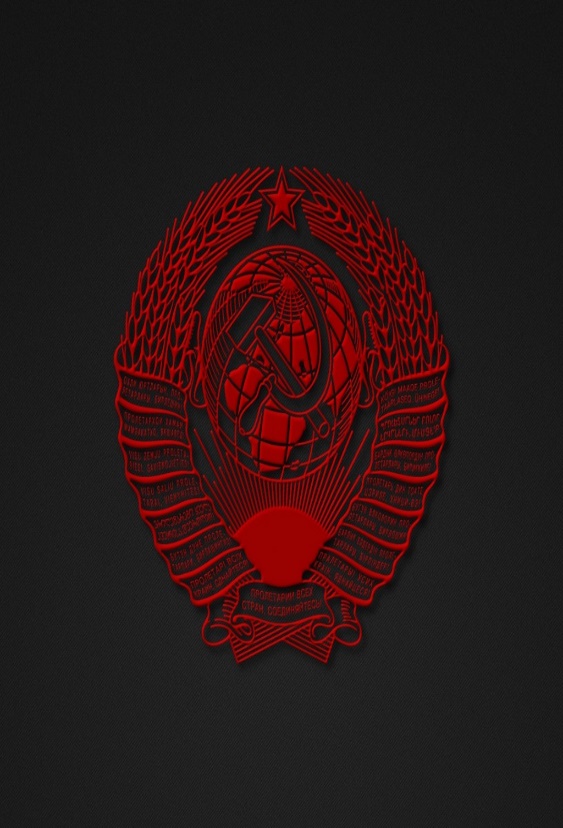 В период 1931-1974 гг. нижестоящие арбитражи не подчинялись вышестоящим, а состояли при исполнительных органах, т.е. существовала несоподчиненная система. 17 января 1974 года Госарбитраж СССР был преобразован в союзно-республиканский орган и было утверждено новое Положение о Государственном арбитраже при СМ СССР.
Последний этап развития арбитражных органов связан с принятием в 1977 г. Конституции СССР, в результате чего арбитраж был признан Конституционным органом. Во исполнение конституционных норм 30 ноября 1979 г. был принят Закон «О государственном арбитраже СССР».
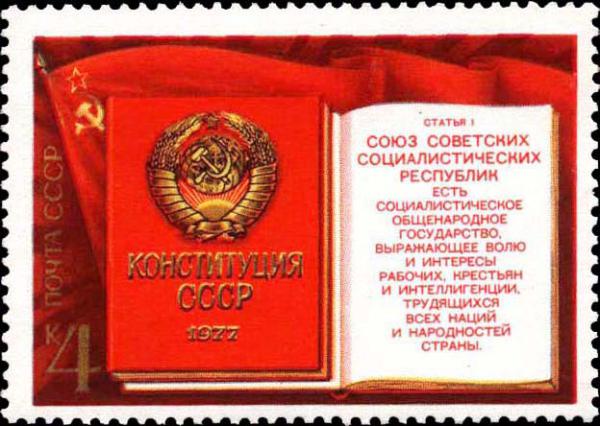 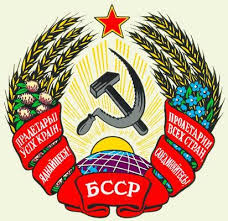 В соответствии с Законом СССР «О государственном арбитраже в СССР» в Белорусской ССР действовали:
а) государственный арбитраж БССР;
б) государственные арбитражи областей.
Государственный арбитраж БССР являлся союзно-республиканским органом Белорусской ССР, который осуществлял свою деятельность под руководством Верховного Совета Белорусской ССР и его Президиума, а также Государственного арбитража СССР. 
Государственные арбитражи областей действовали под руководством областных Советов народных депутатов и Государственного арбитража БССР.
Государственный арбитраж выполнял двойственные функции в системе управления народным хозяйством. С одной стороны, Государственный арбитраж являлся органом государственного управления, наделенным рядом полномочий в сфере хозяйственных отношений, с другой - разрешал возникающие в данной сфере споры между предприятиями, а также хозяйственные споры между предприятиями в рамках одного министерства и ведомства.
В Республике Беларусь система арбитражей упразднена с 1 июля 1991 года в связи с введением в действие Закона «О хозяйственном суде Белорусской ССР» и первого ХПК
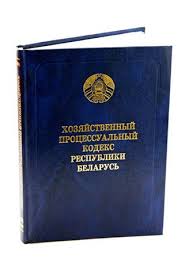 Спасибо за внимание !